Holographic spin alignment for vector mesons


arXiv:2403.07522v1 [hep-ph]
Hiwa A. Ahmed (何瓦)
School of Nuclear Science And Technology, UCAS
Weekly Group Meeting
Sep. 21st, 2024
1
Introduction
Spin alignment in heavy ion collisions refers to the phenomenon where the spins of particles, typically vector mesons produced in these collisions show a preferred alignment along a particular direction.
In a non-central heavy-ion collision, where the nuclei collide with a certain impact parameter (i.e., not head-on), a large amount of angular momentum is imparted to the system.
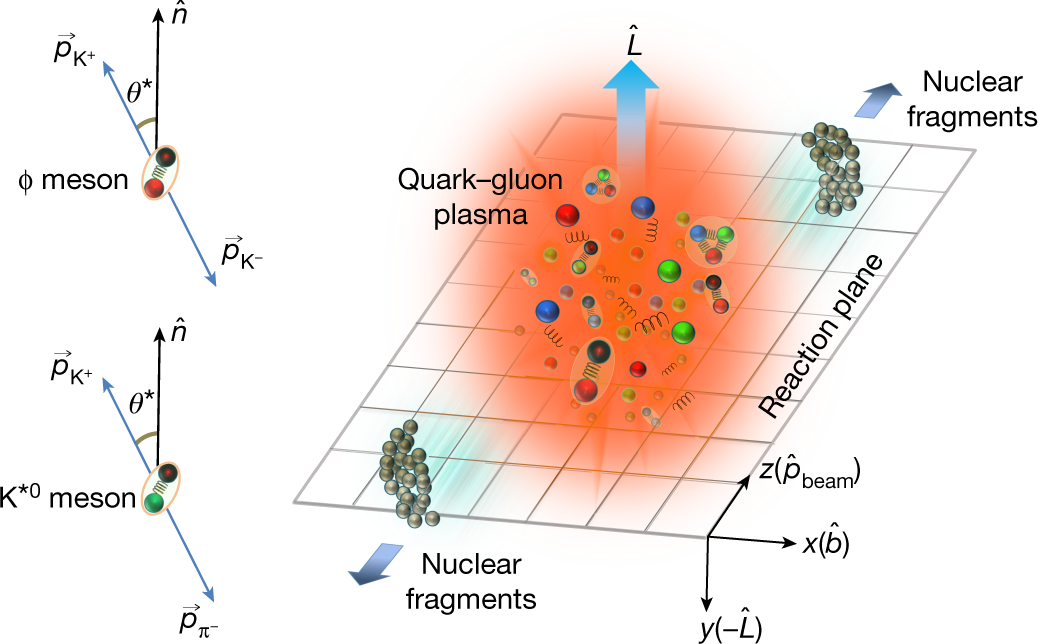 2
Introduction
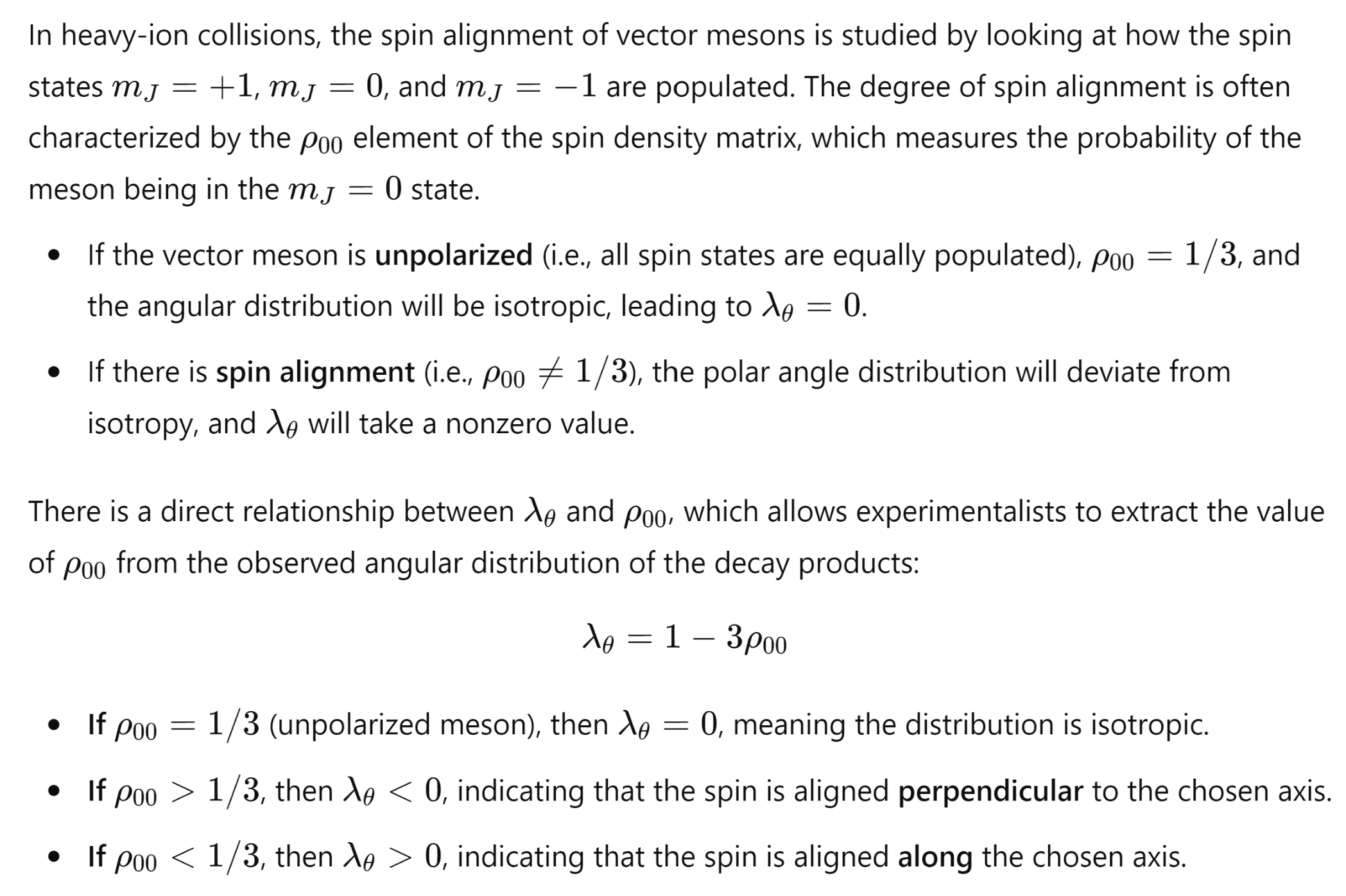 3
Motivation
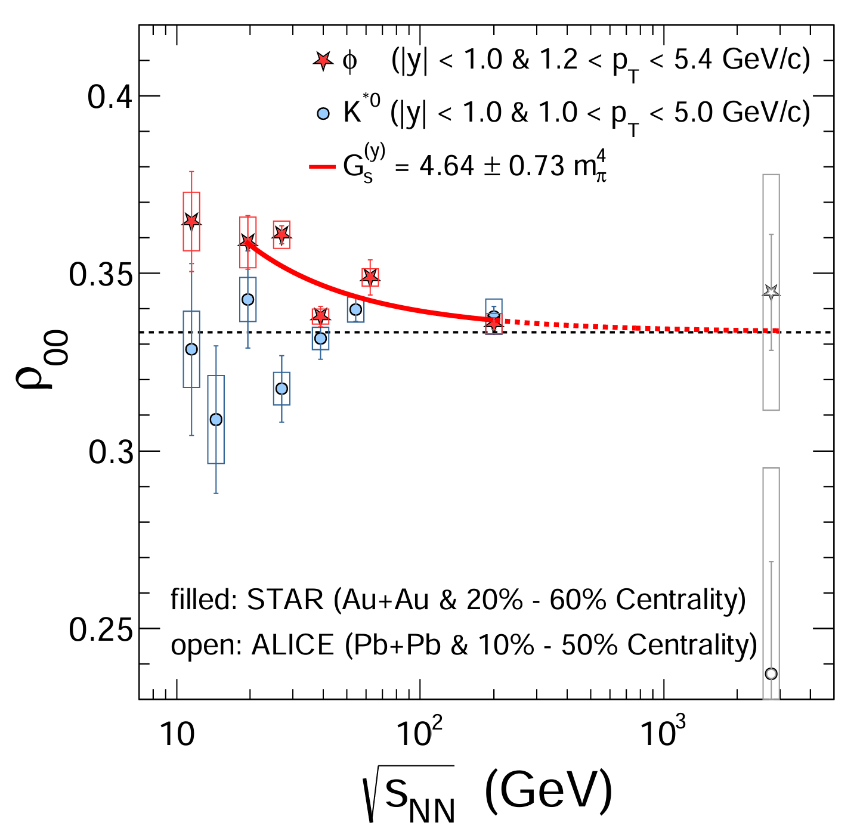 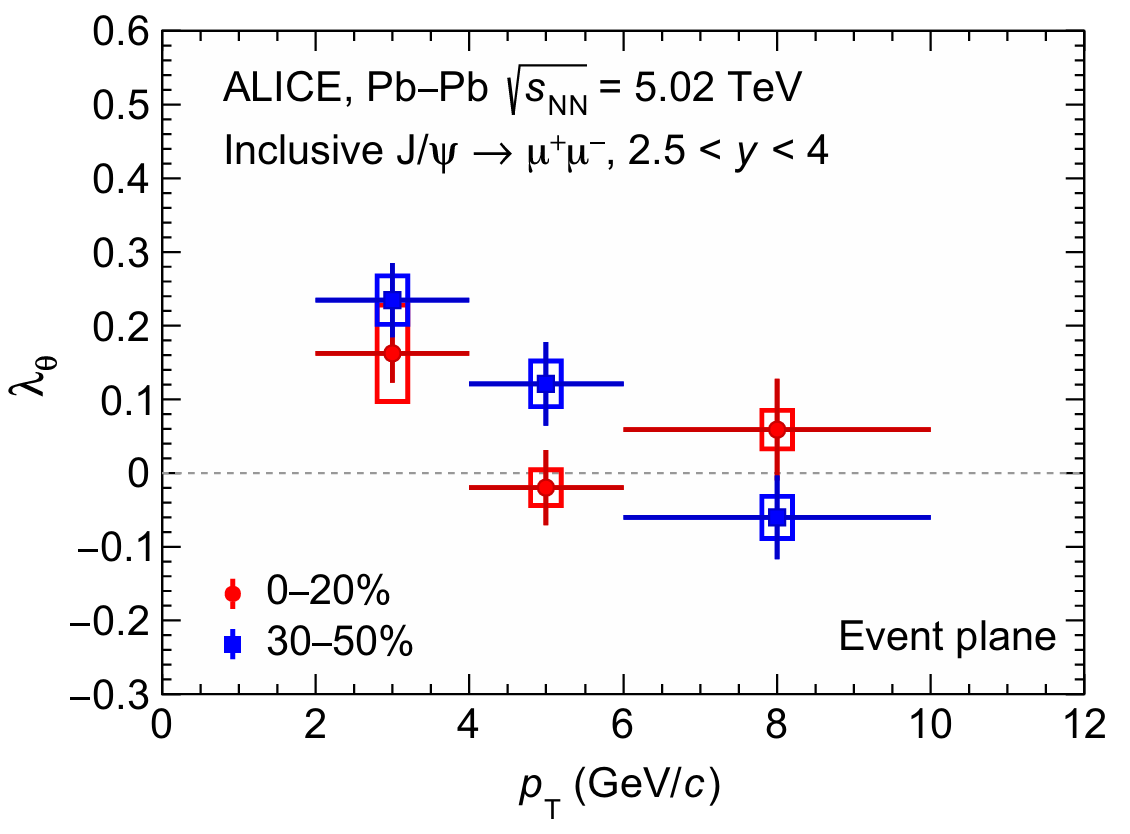 4
Dilepton production rate
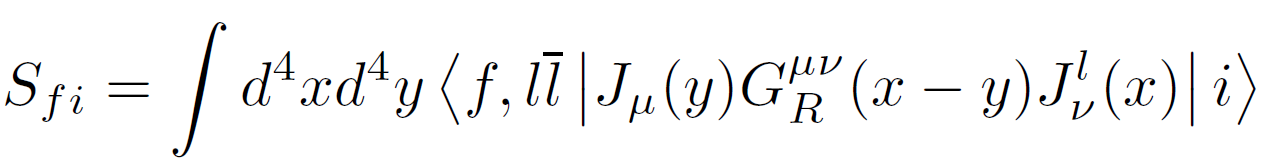 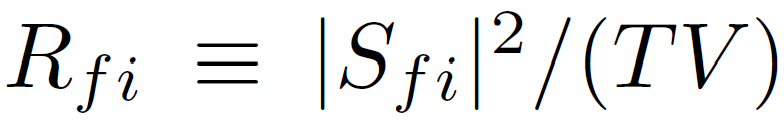 The transition probability for the process:
The differential production rate for dileptons as a function of total momentum
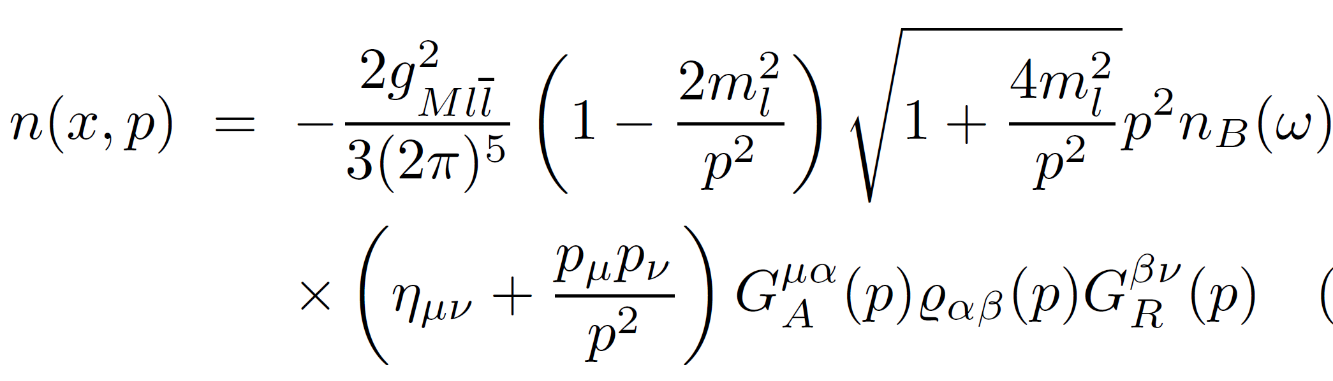 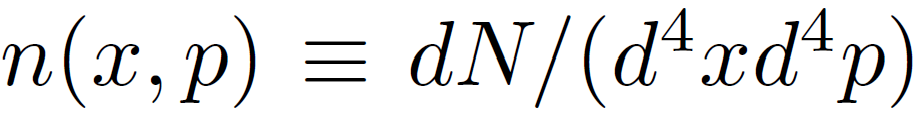 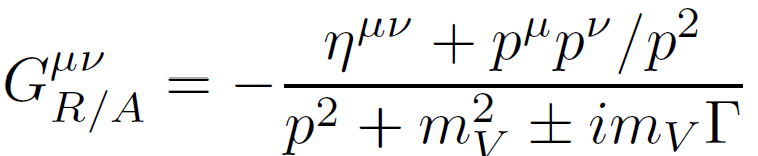 5
Dilepton production rate
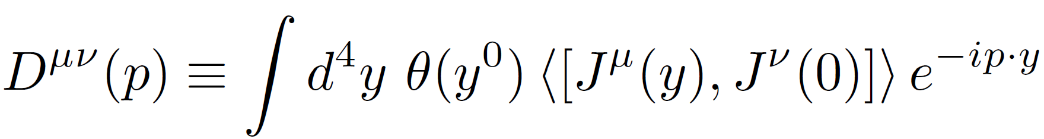 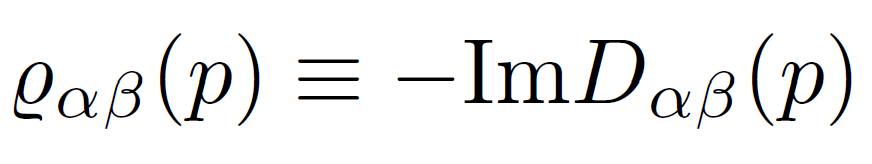 The spectral function can be decomposed using a complete basis of polarization vectors
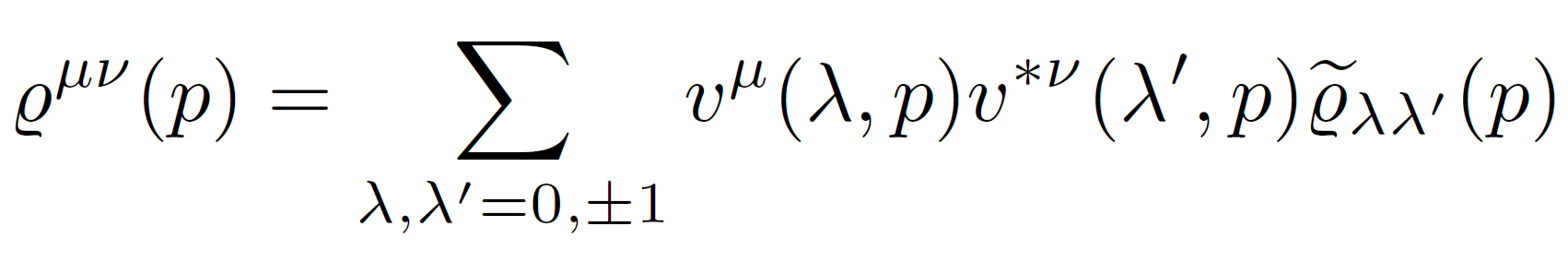 The dilepton production rate reduces to
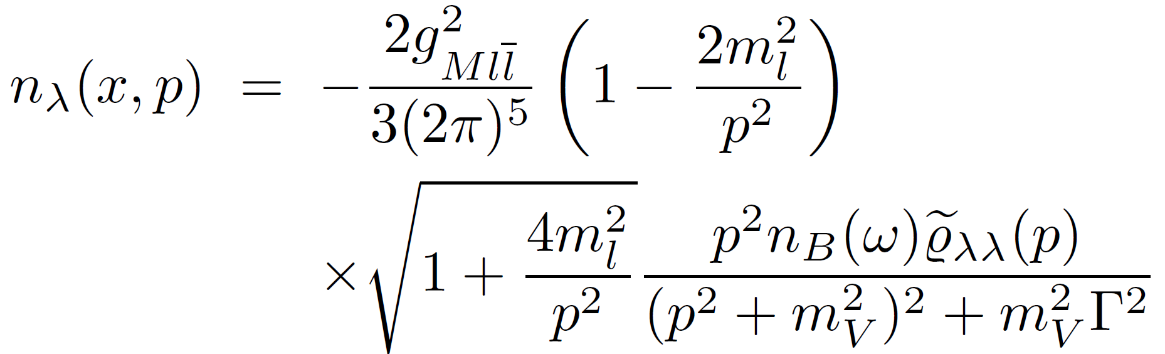 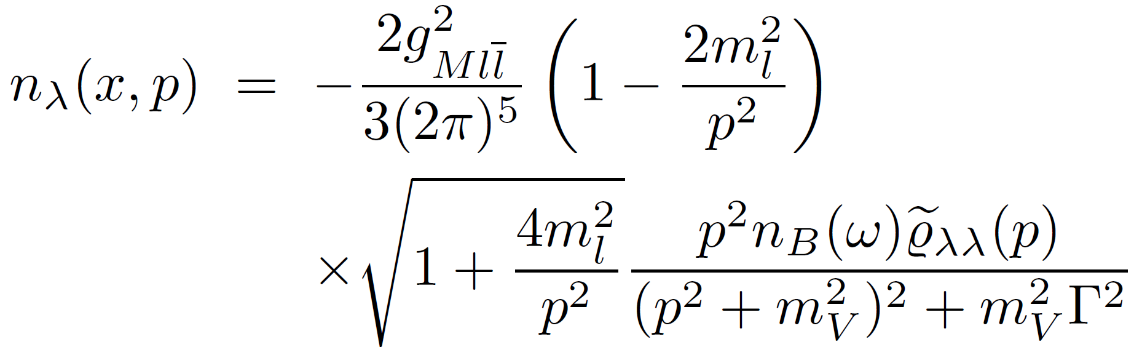 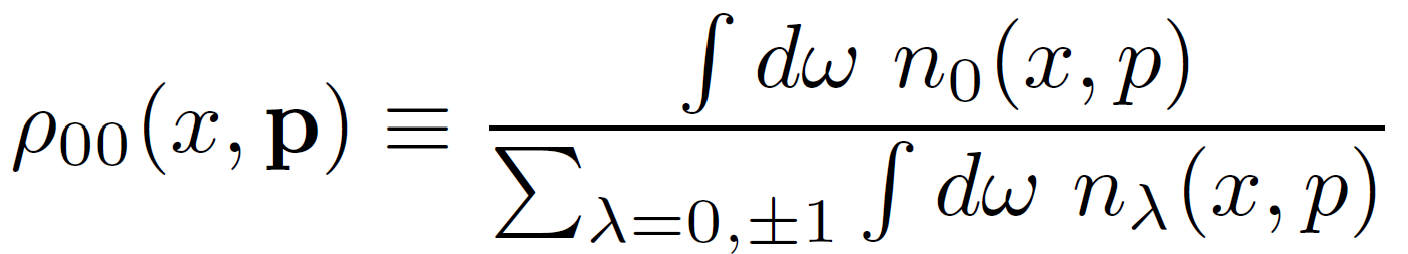 6
AdS/CFT Correspondence
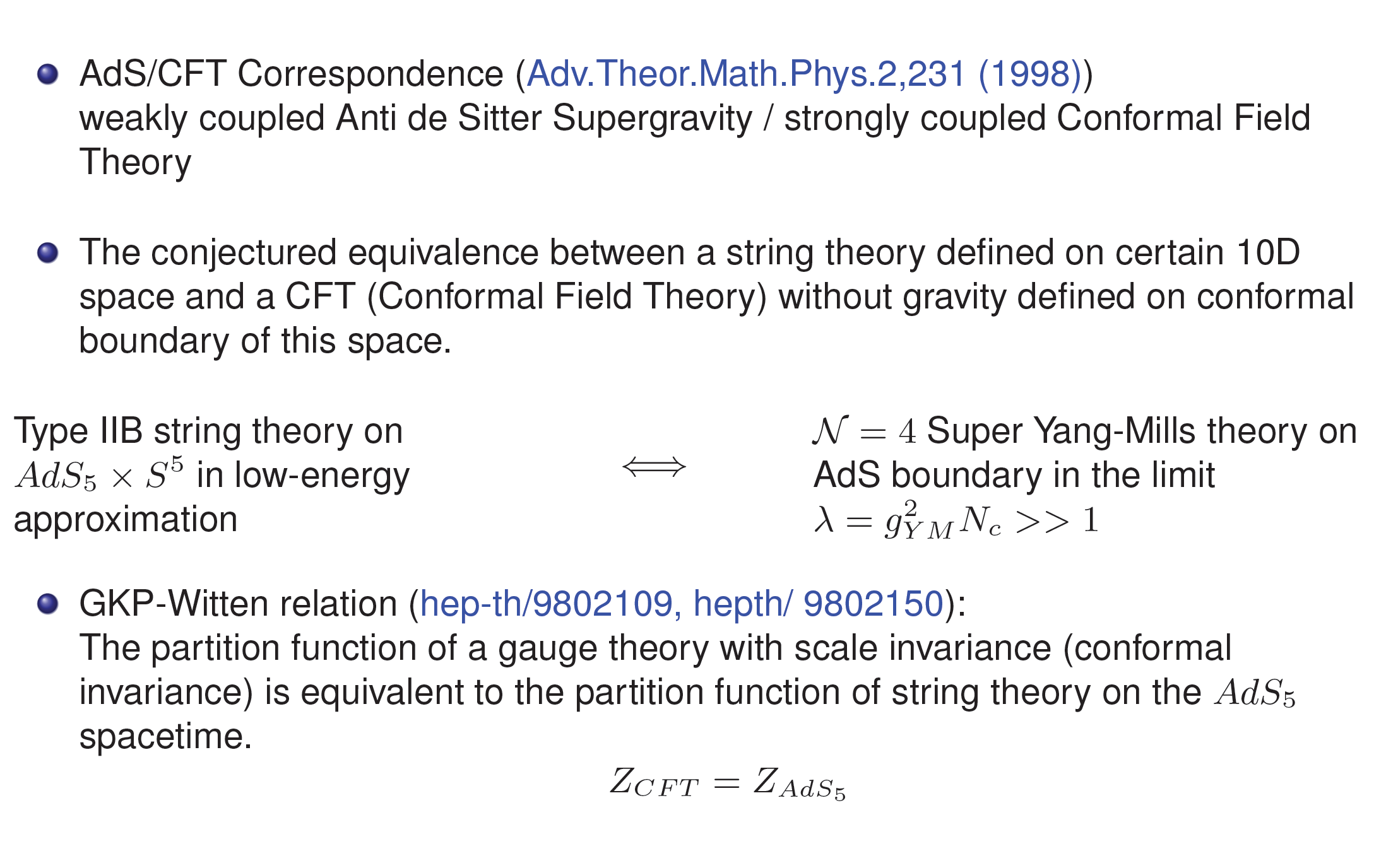 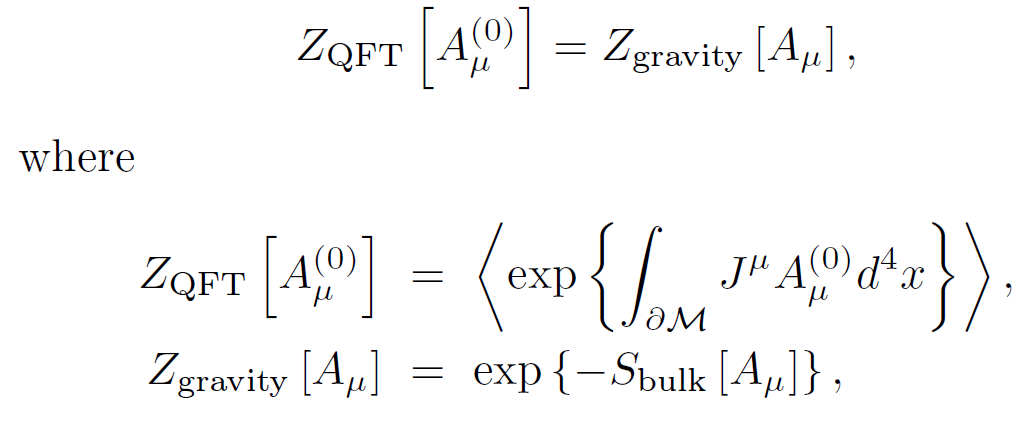 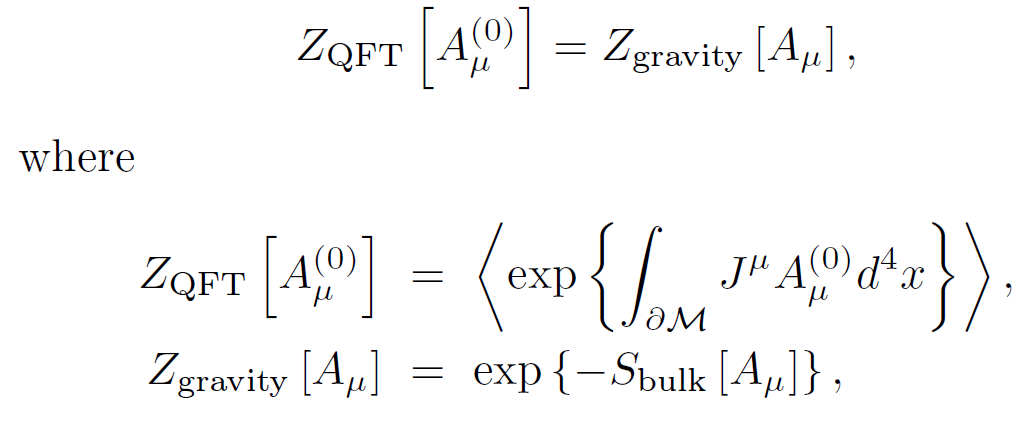 Keeping this in hand, it is possible to evaluate the two-point correlators  by using the partition function of the bulk gravity due to
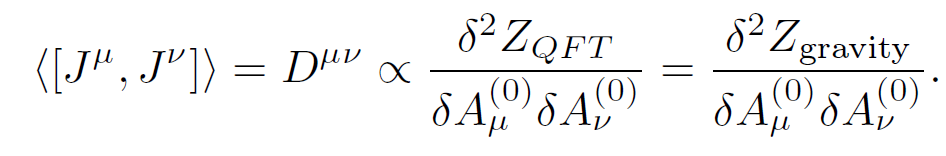 7
Formalism
The quadratic action for vector meson as a generic Maxwell form
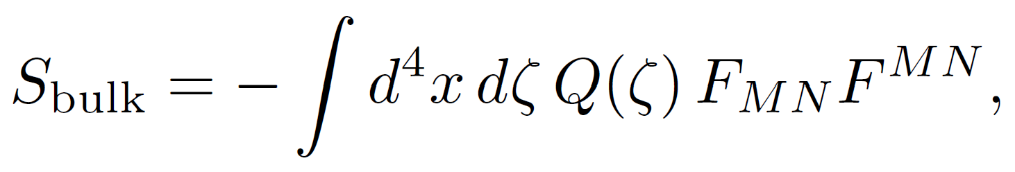 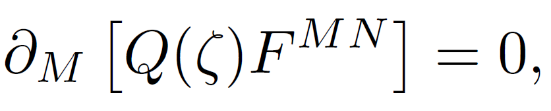 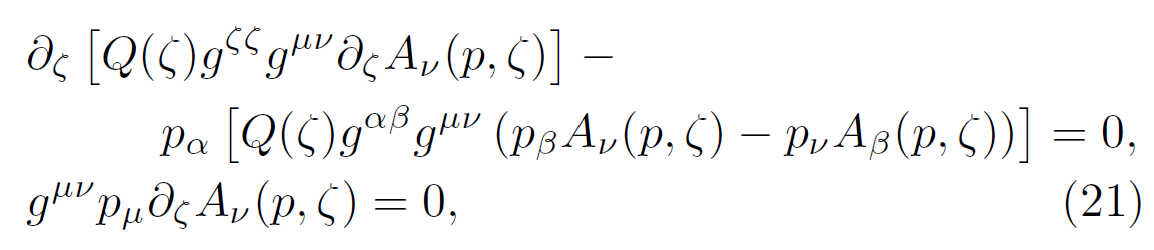 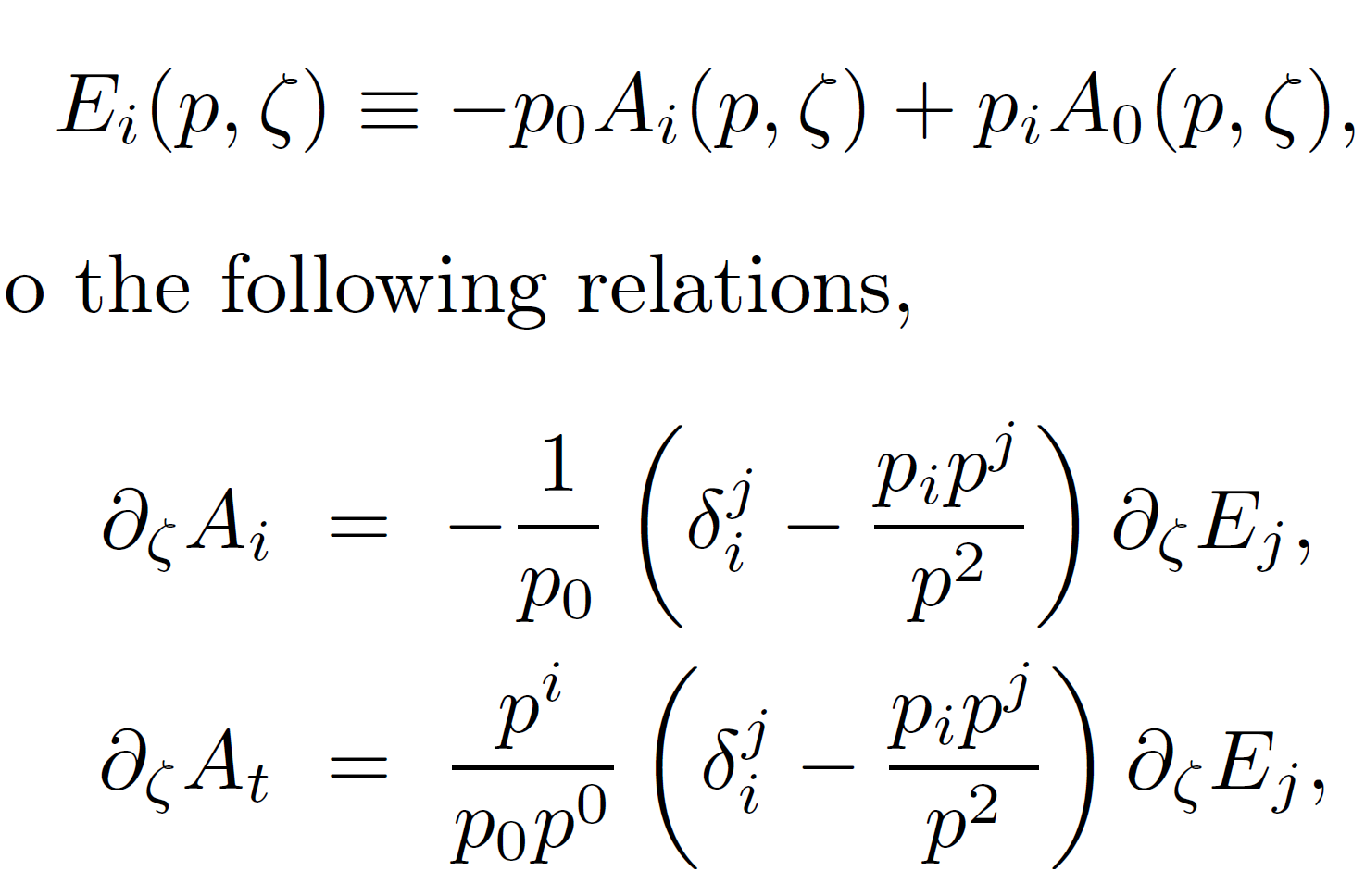 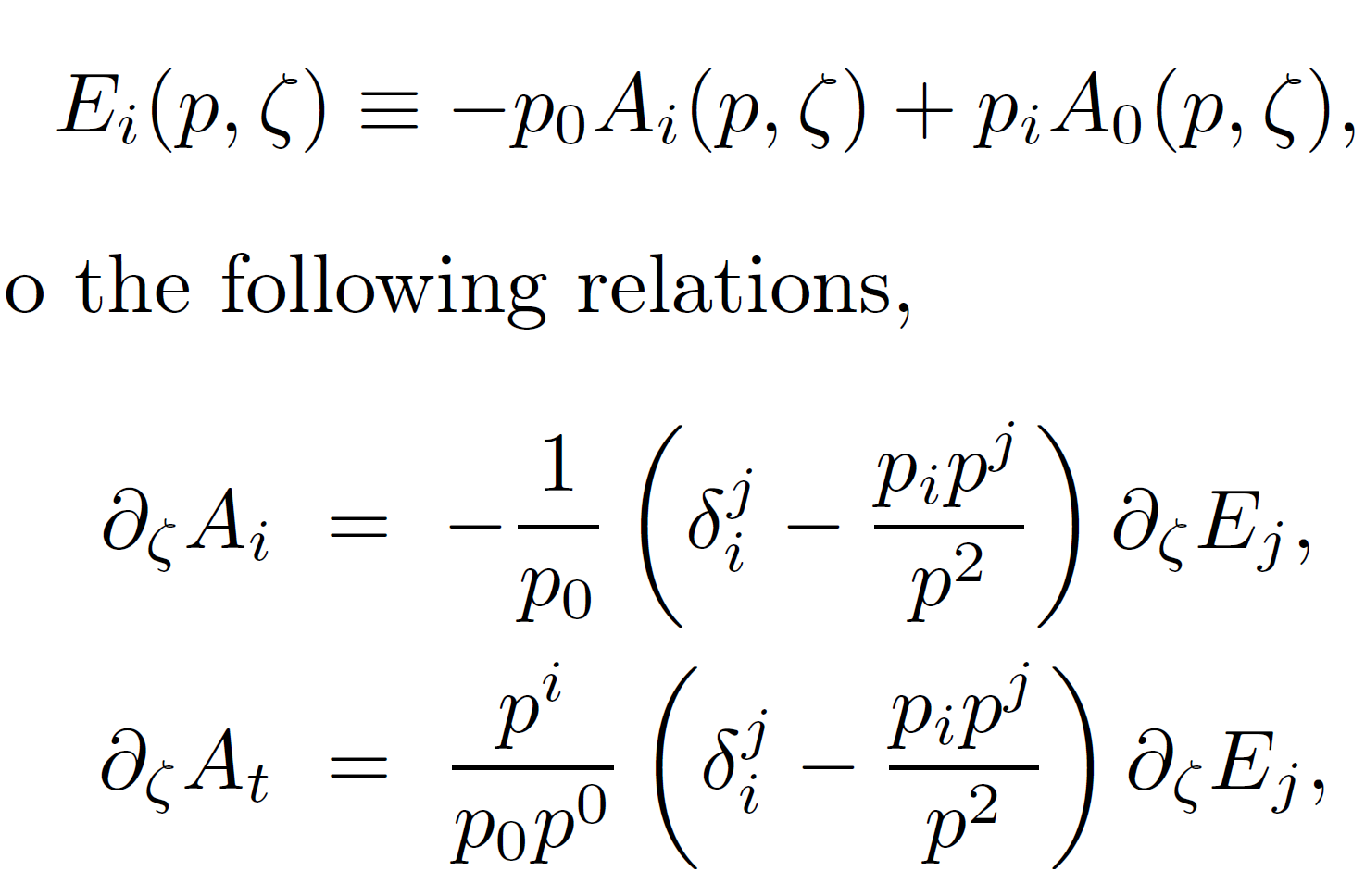 8
8
Formalism
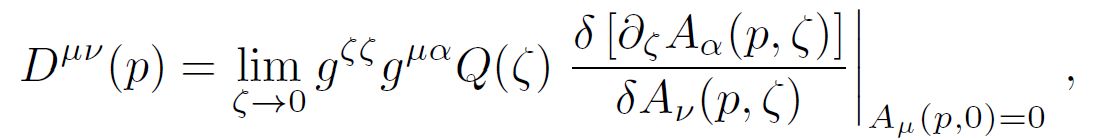 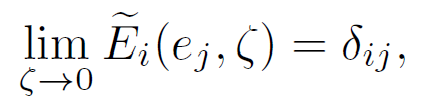 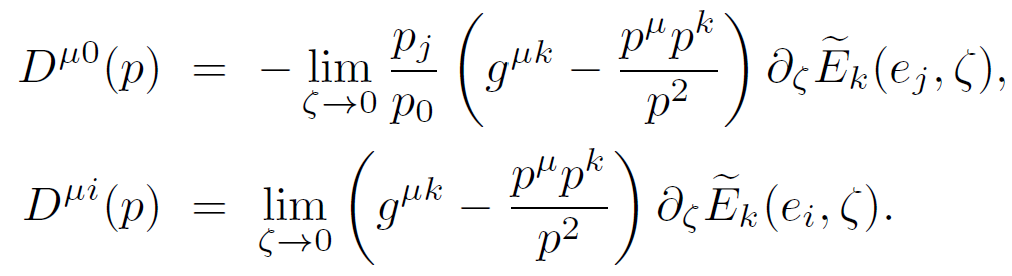 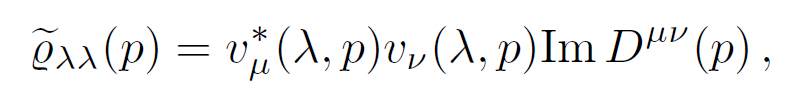 9
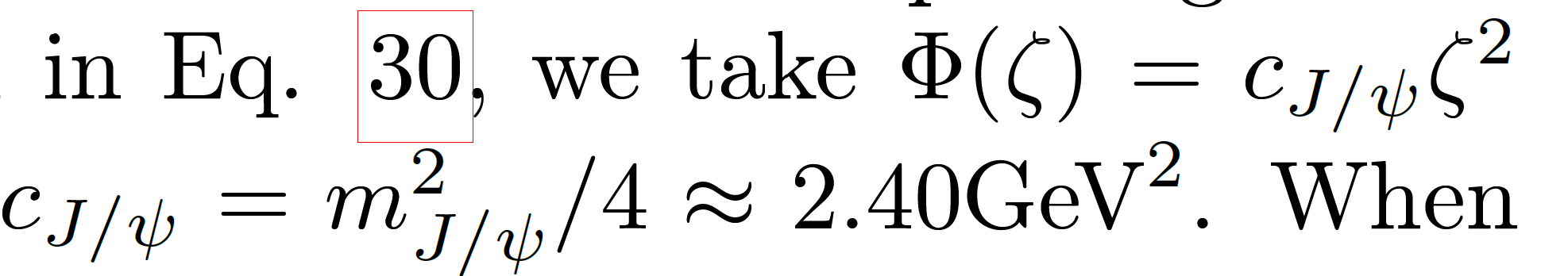 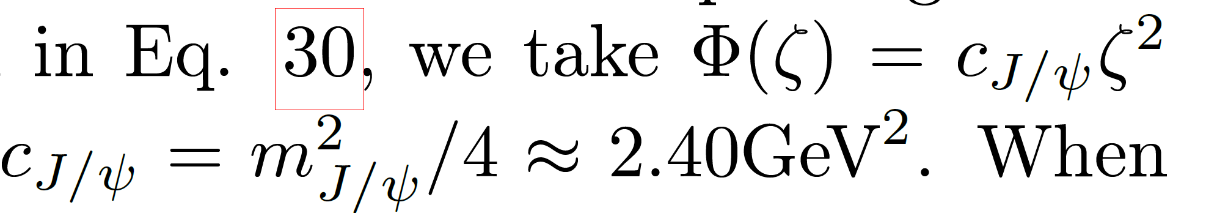 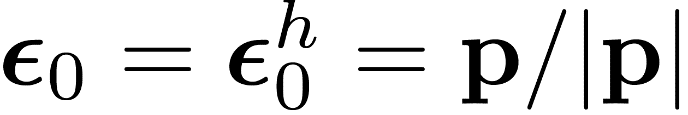 Helicity frame: spin quantization direction is
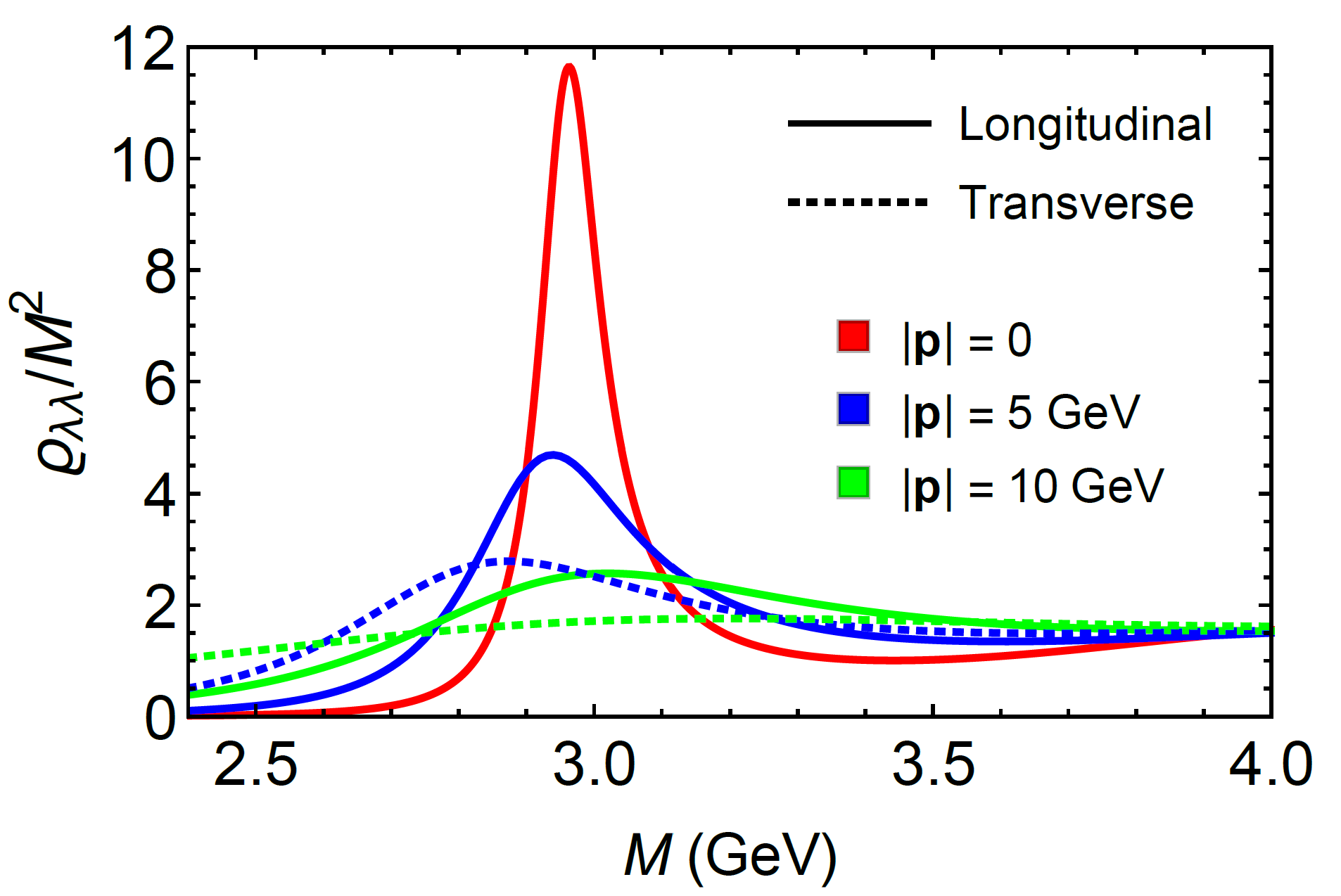 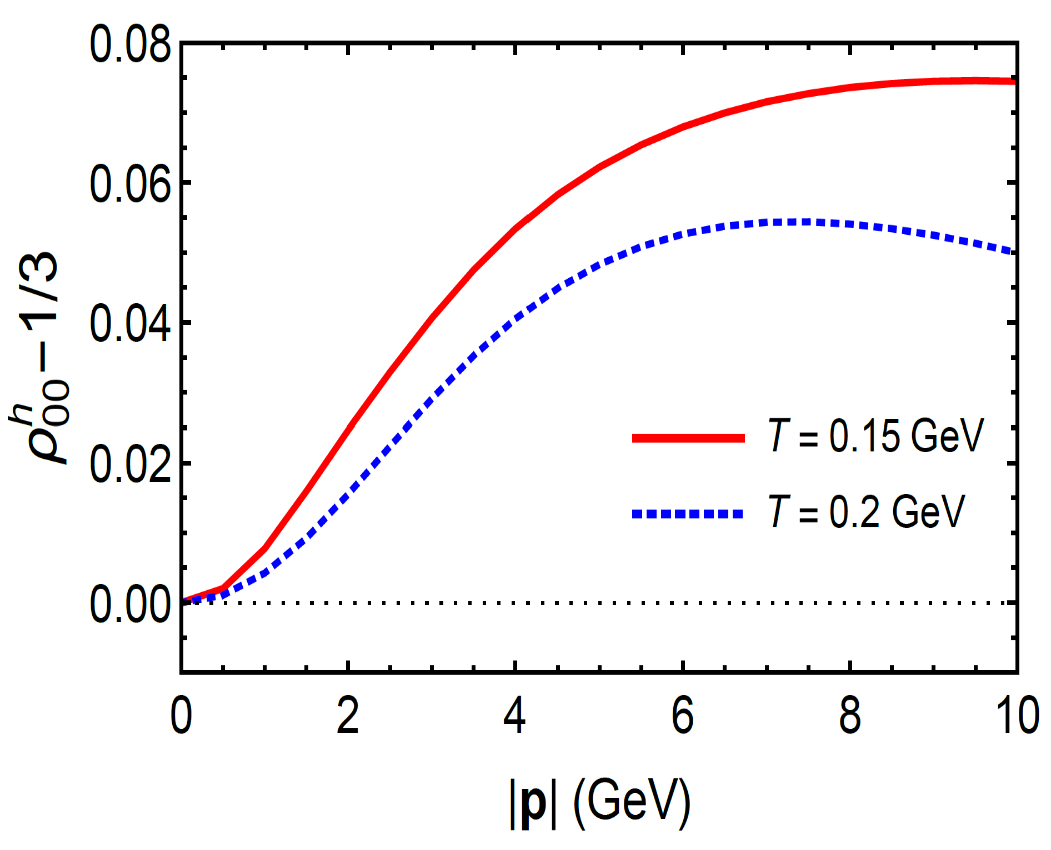 10
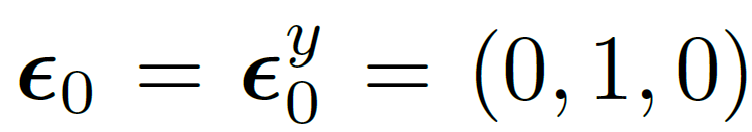 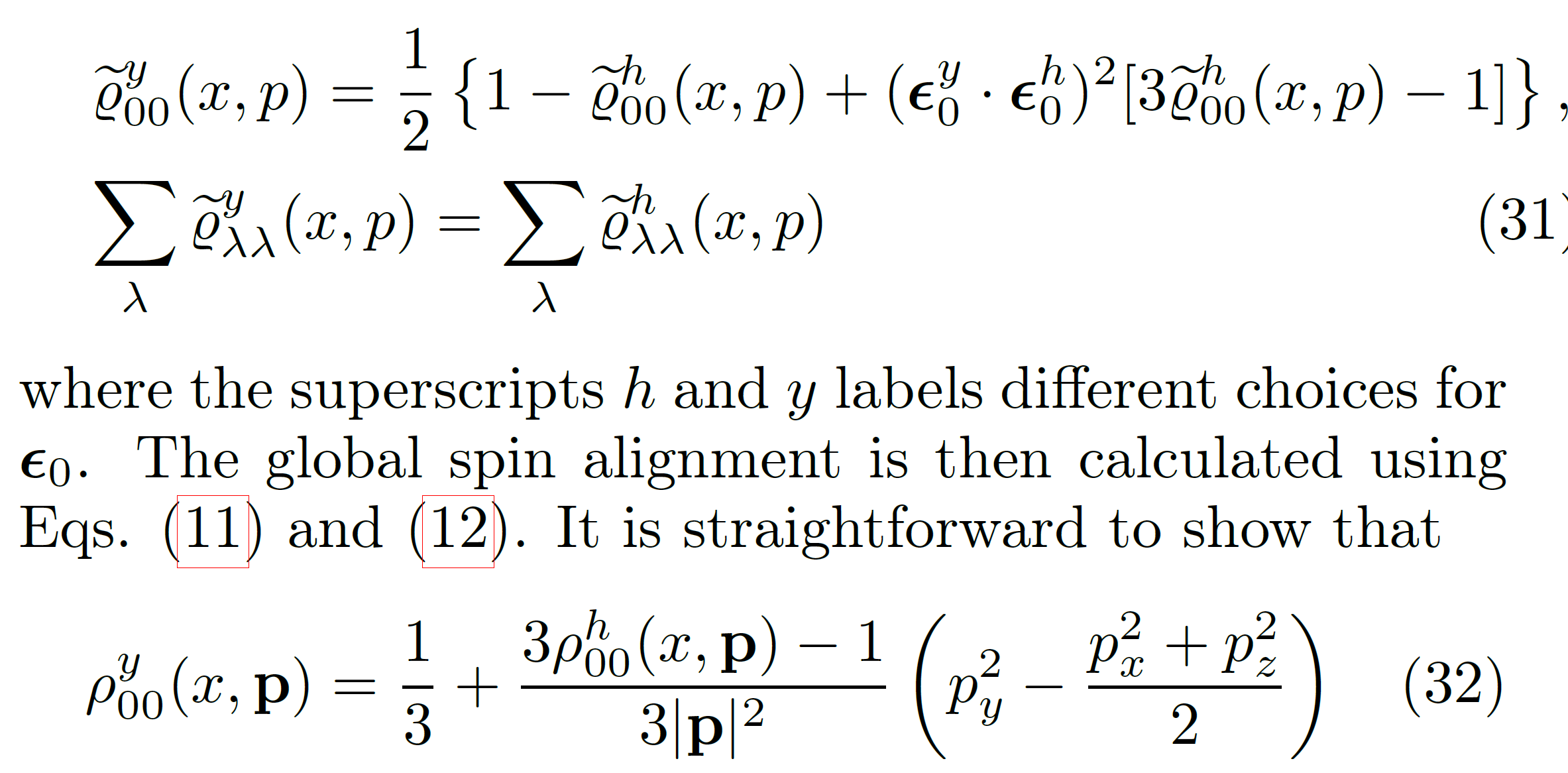 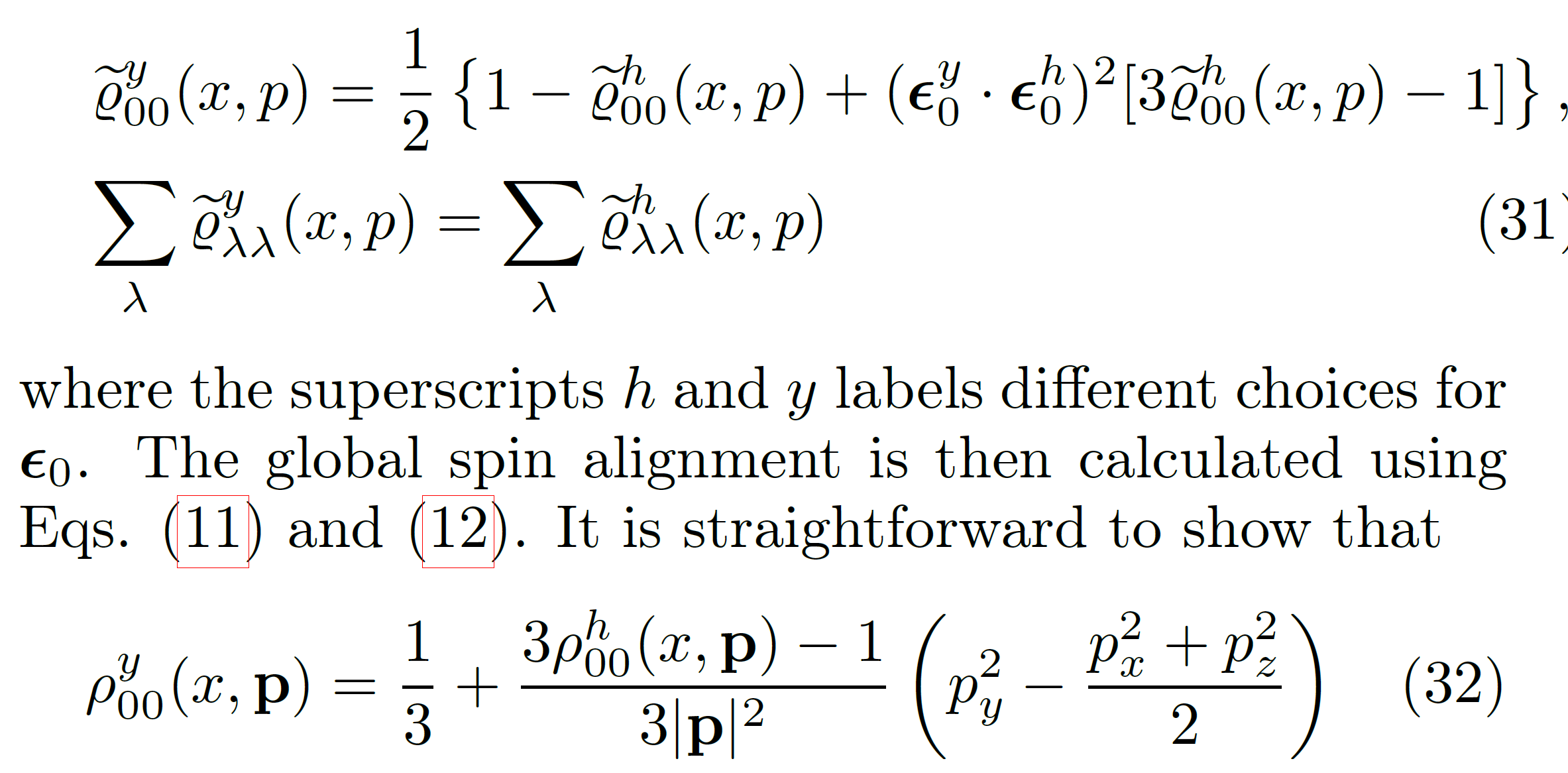 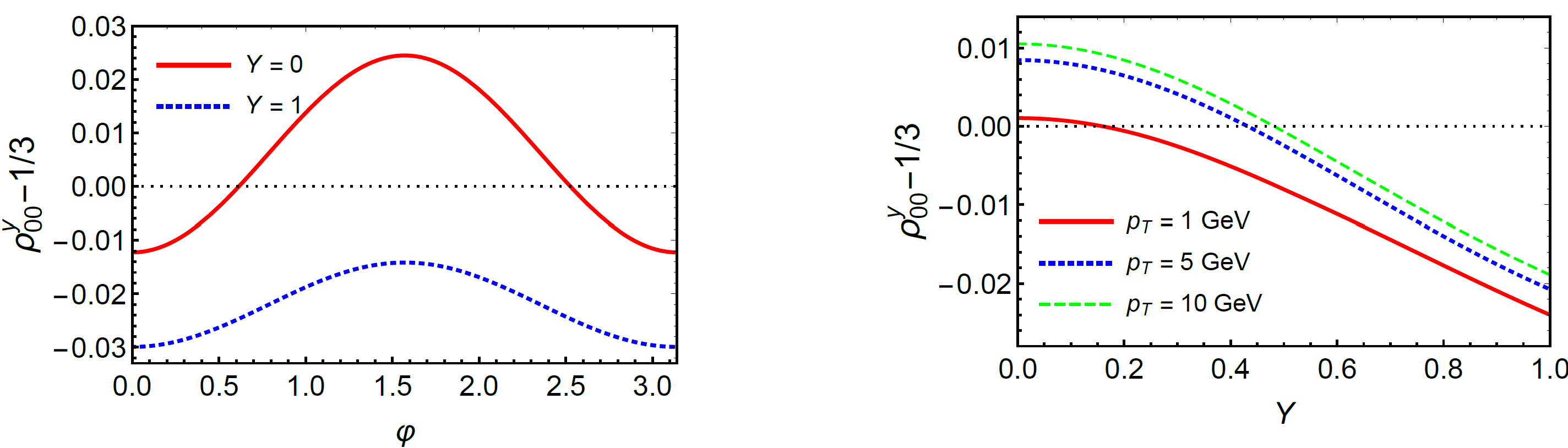 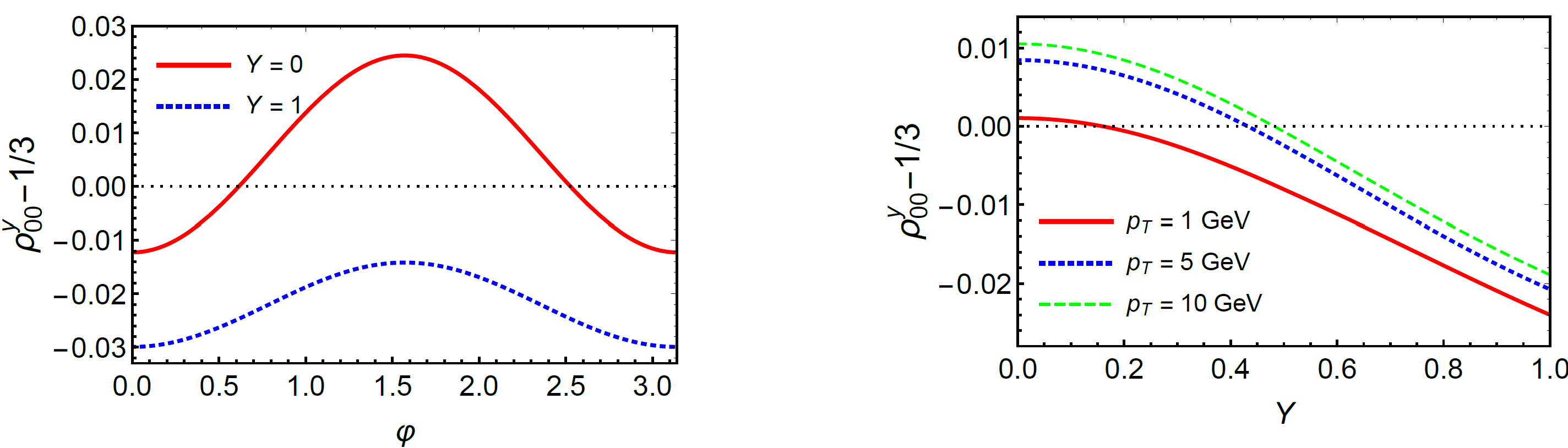 11
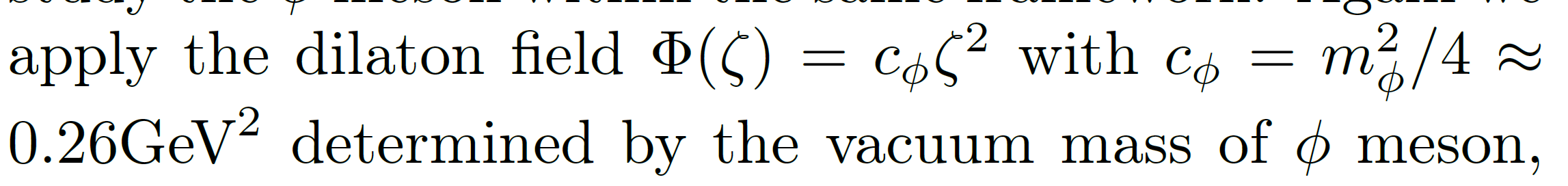 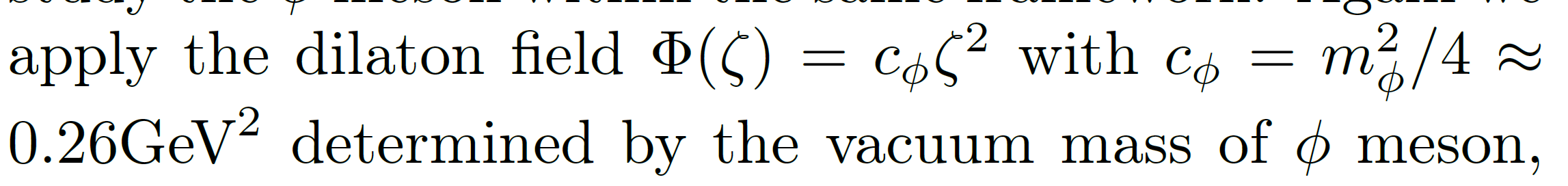 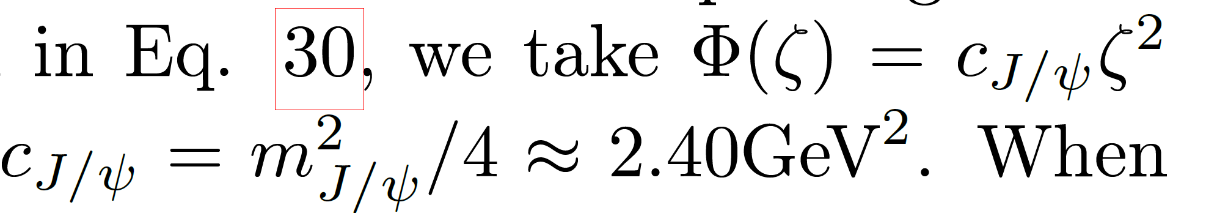 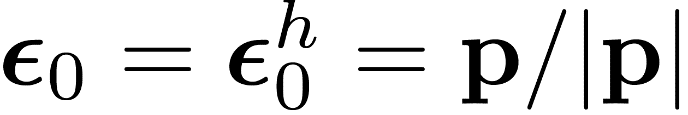 Helicity frame: spin quantization direction is
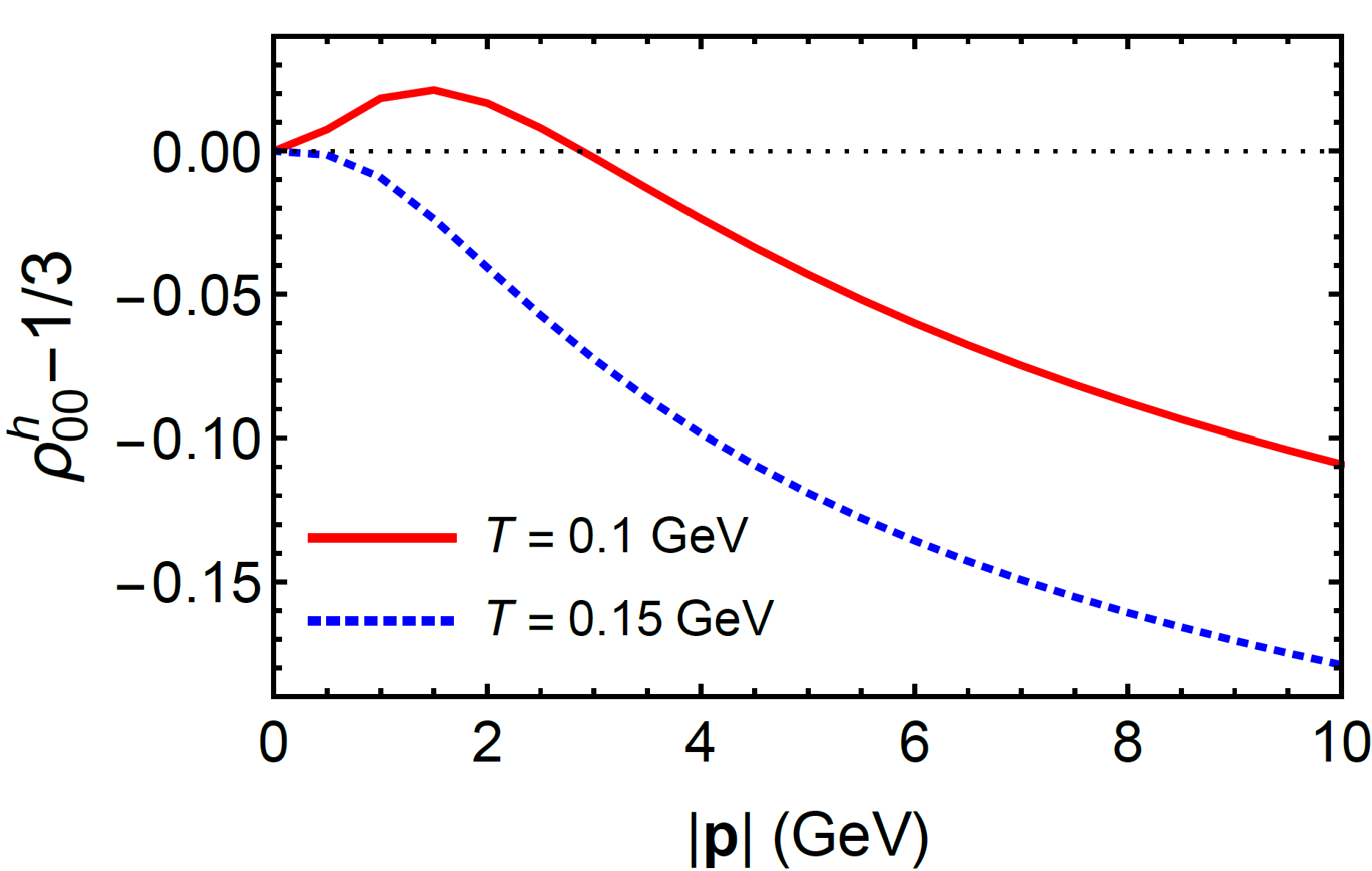 12
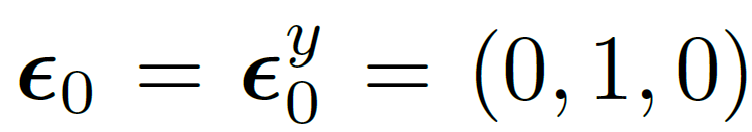 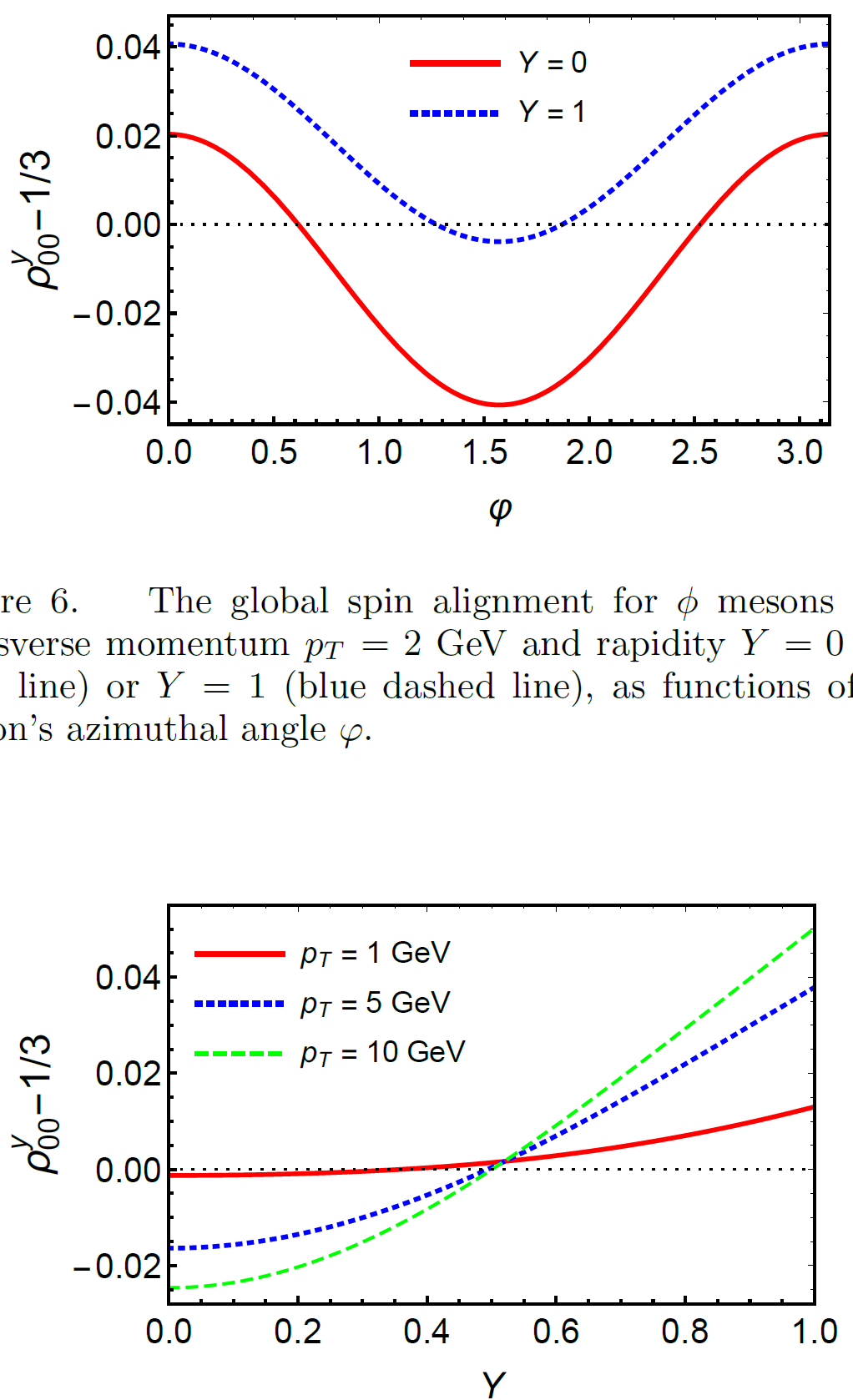 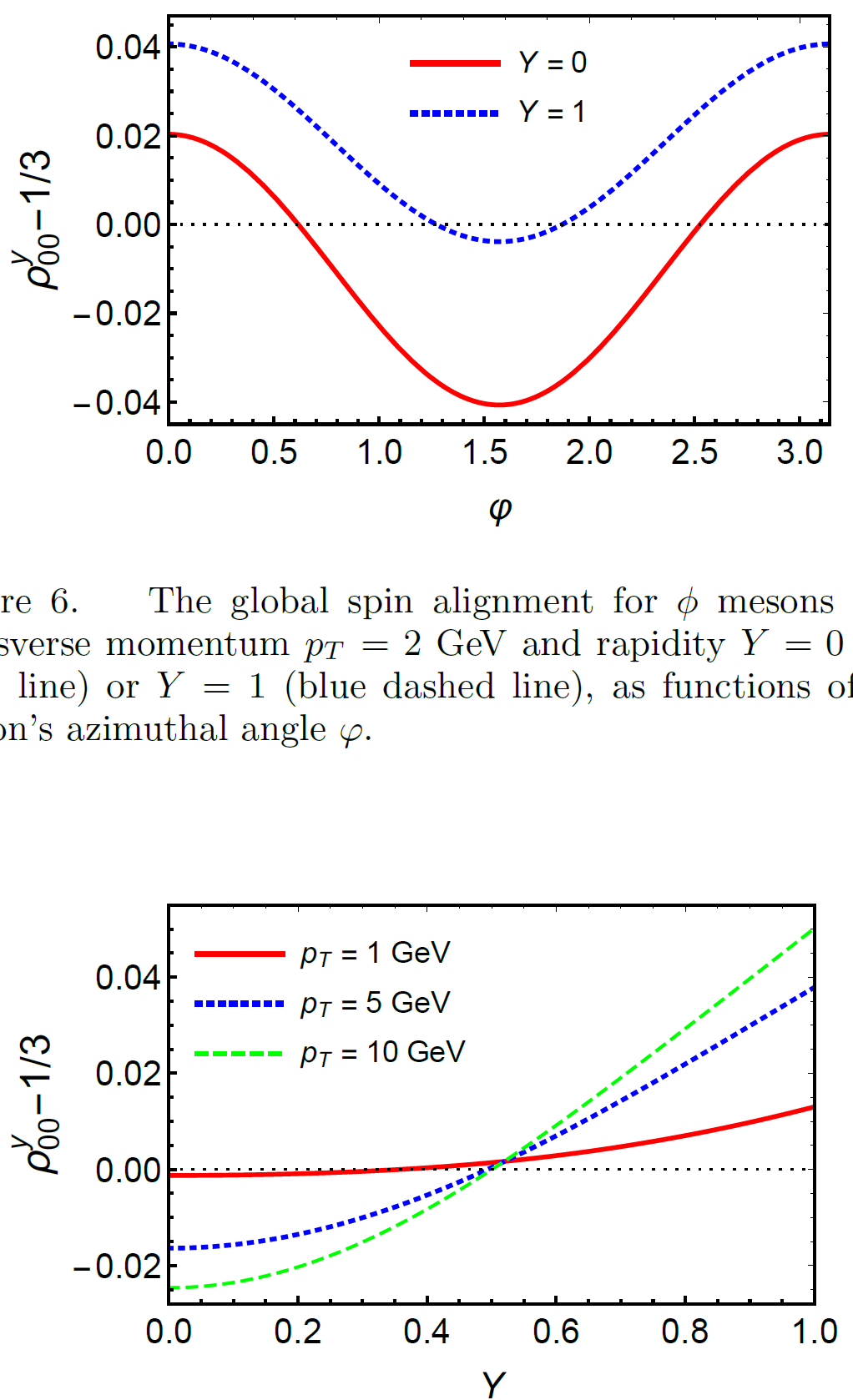 13
14